Avian Influenza
Assist. Prof. Dr. Hussein ALNaji
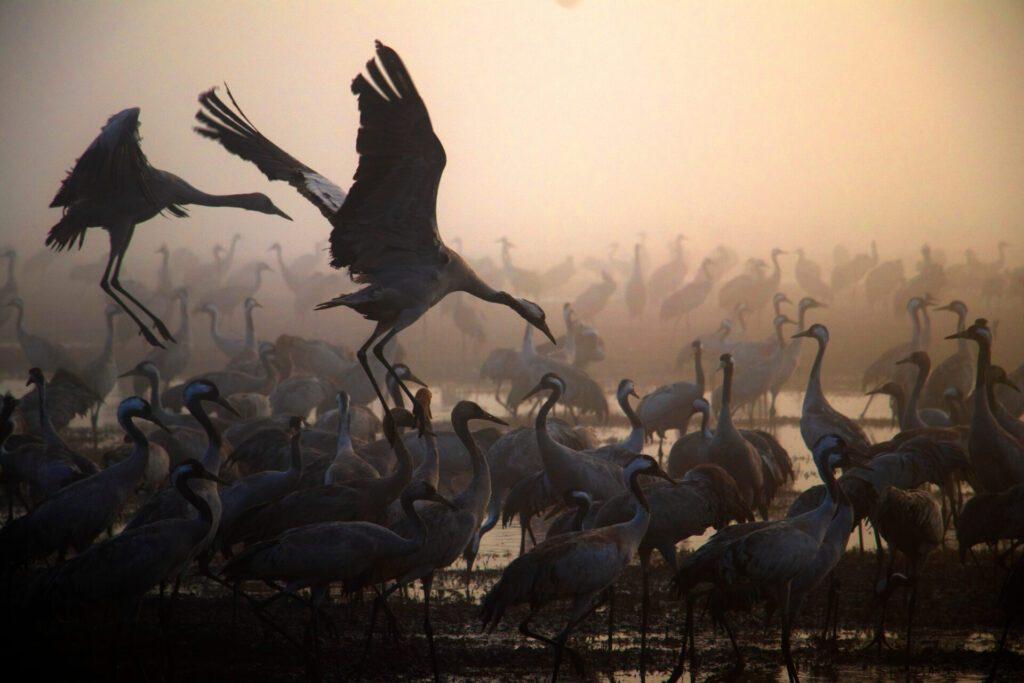 2
Avian influenza is a highly contagious viral disease that affects both domestic and wild birds. Avian influenza viruses have also been isolated, although less frequently, from mammalian species, including humans.  caused by Type A influenza viruses. These viruses are divided into subtypes based on two proteins on the surface of the virus- hemagglutinin (HA) and neuraminidase (NA). There are 16 HA subtypes (H1-H16) and 9 NA subtypes (N1-N9). These HA and NA subtypes form many different combinations (i.e H9N2, H5N1, H7N2, etc.).
The many strains of avian influenza viruses can generally be classified into two categories according to the severity of the disease in poultry:  
1- low pathogenicity avian influenza (LPAI) that typically causes little or no clinical signs; 
2- high pathogenicity avian influenza (HPAI) that can cause severe clinical signs and possible high mortality rates.

However, some HPAI strains have the ability to infect humans, posing a threat to public health. The main risk factor is the direct or indirect exposure to infected animals or environments and surfaces contaminated by feces.
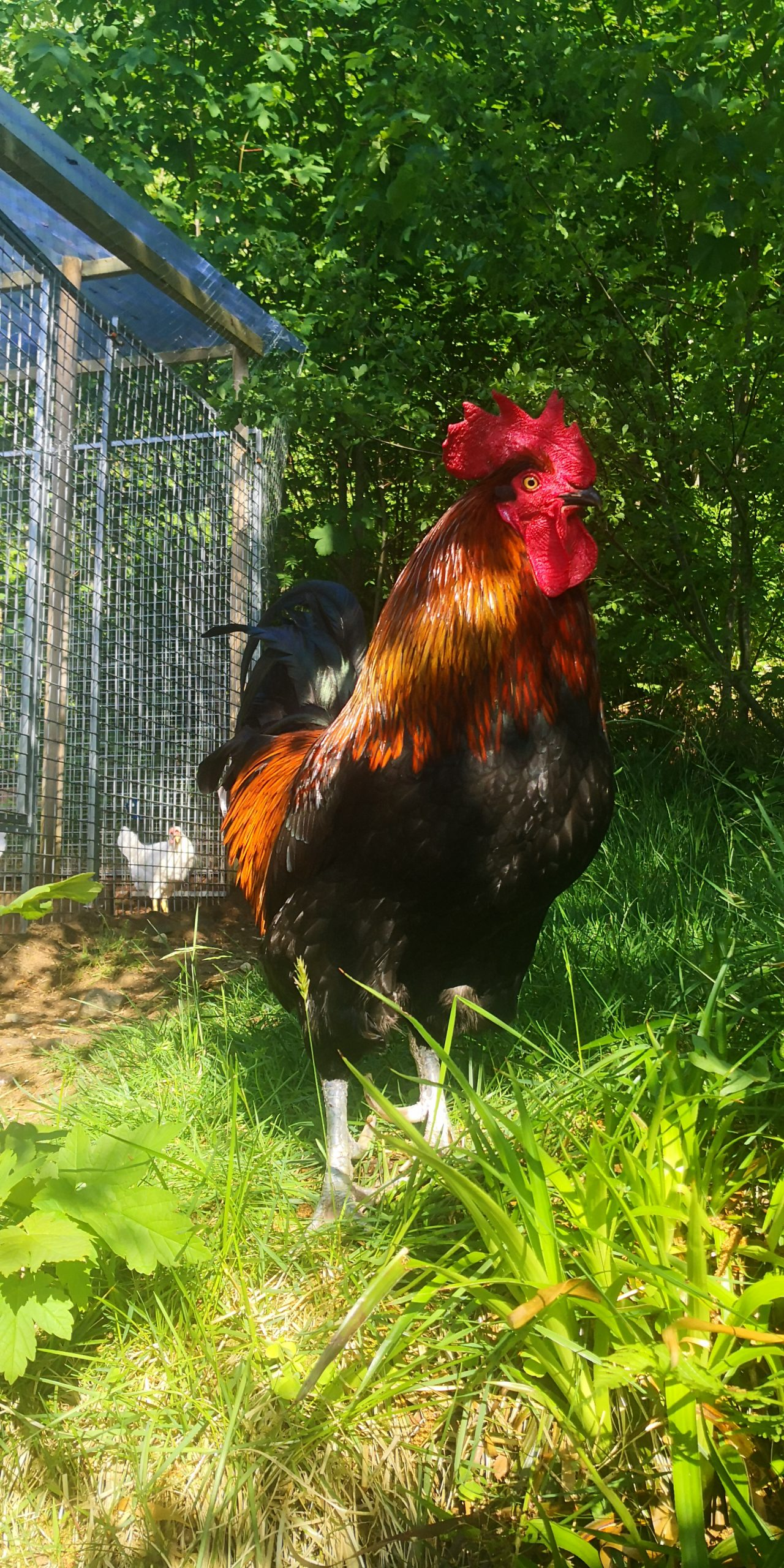 Transmission
1- The most common way for the virus to enter a territory is through migratory wild birds.
2- The main risk factor for transmission from birds to humans is direct or indirect contact with infected animals or with environments and surfaces contaminated by feces. 
3- Plucking, handling infected poultry carcasses. 
4- Preparing poultry for consumption, especially in domestic settings, may also be risk factors
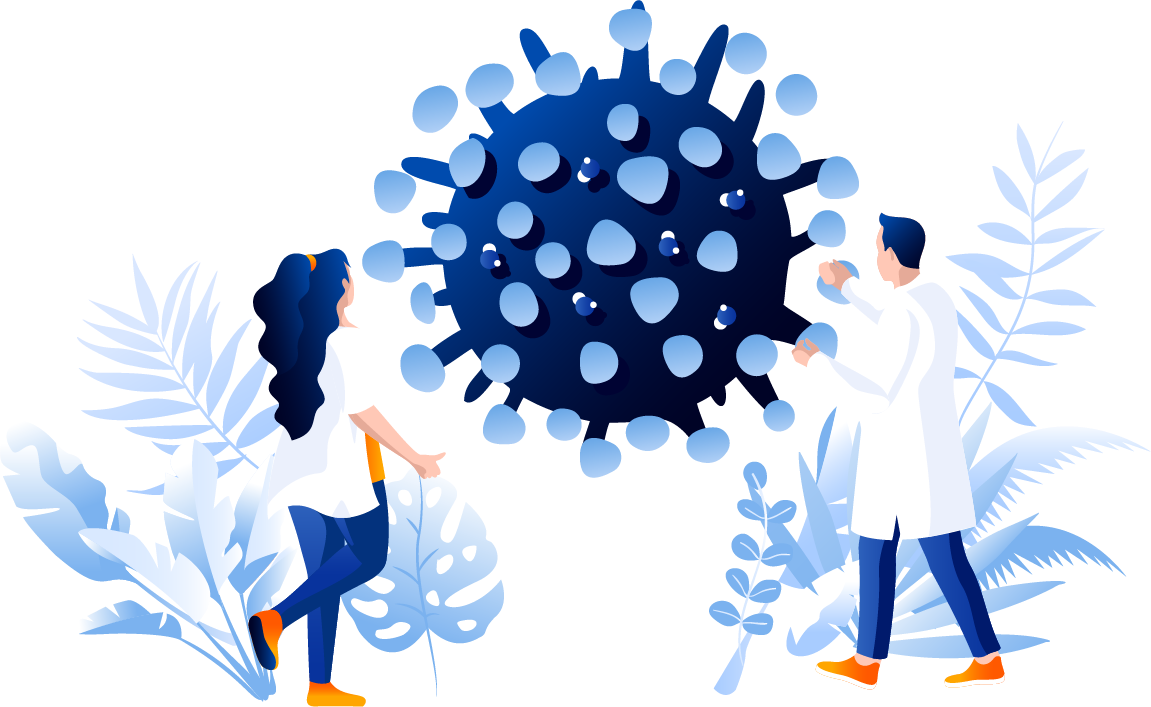 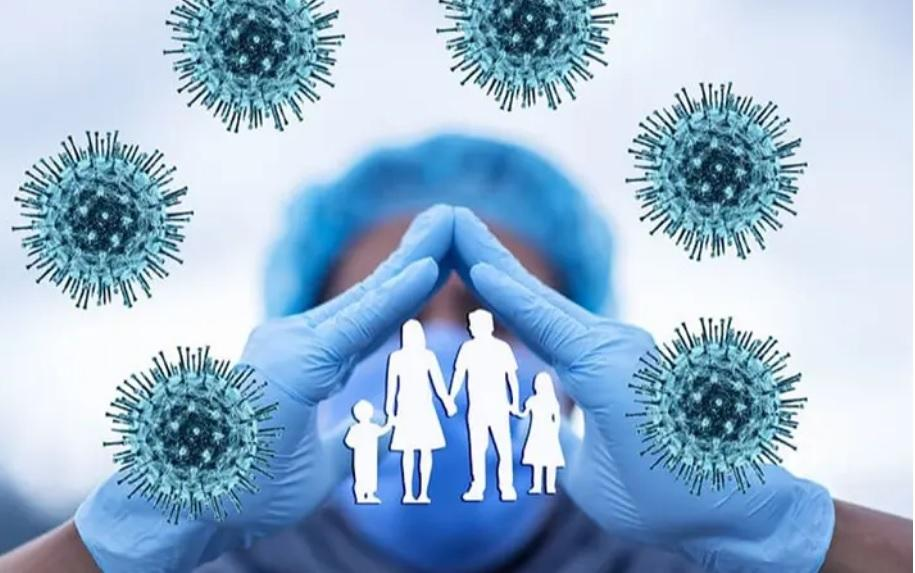 Epidemiology of human infections.
 1- A few influenza A(H5N1) human cases have been linked to consumption of dishes made with raw contaminated poultry blood.
2- A(H7N9) viruses were reported for the first time in China. 
3- A(H5N6) viruses have been reported almost exclusively from China
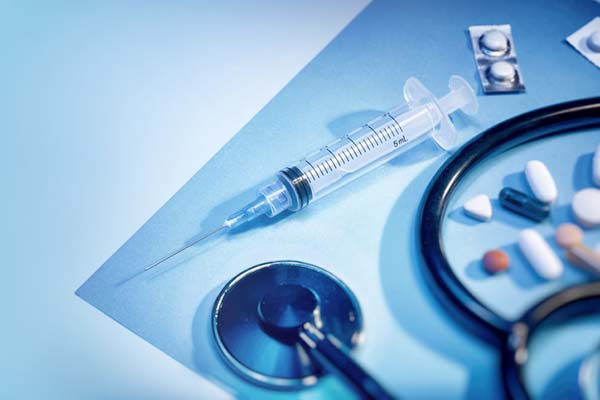 Treatment
1- For people in good health, CSD will likely go away without treatment. 
2- Anti-inflammatory medicine like ibuprofen or naproxen 
3- A hot compress can help, too.
4- To relieve very tight, painful glands, your doctor may gently insert a needle into them and drain the fluid.
Prevention
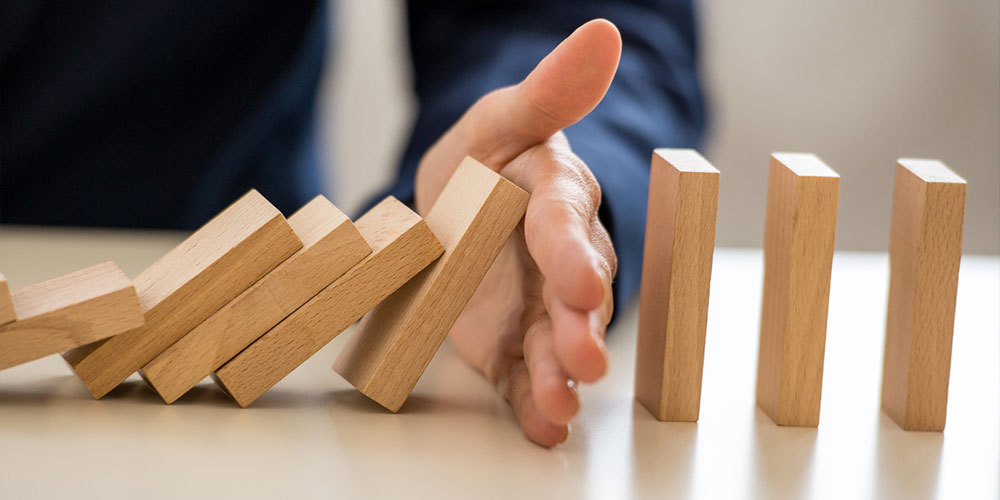 Influenza viruses are impossible to eradicate and zoonotic infections will continue to occur.
1- To minimize public health risk, quality surveillance in both animal and human populations, thorough investigation of every human infection and risk-based pandemic planning are essential.
2- The public should minimize contact with animals in areas known to be affected by animal influenza viruses.
3- The public should strictly avoid contact with sick or dead animals.
4- Everyone should perform hand hygiene, preferably washing their hands either with soap and running water.
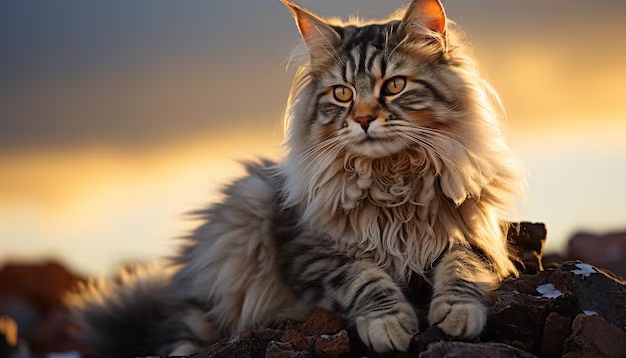 Thank you